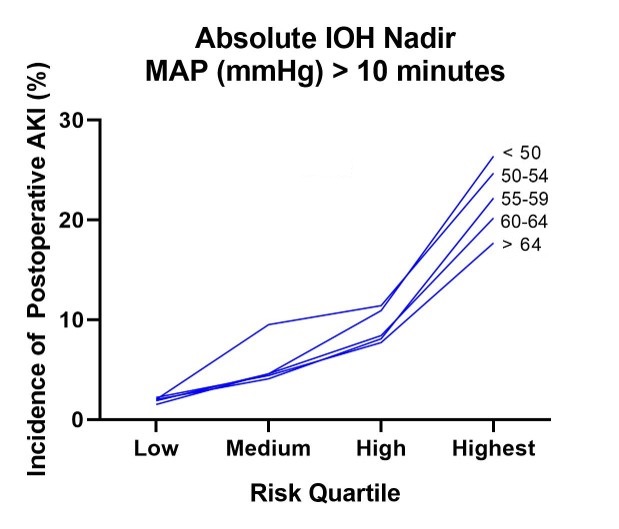 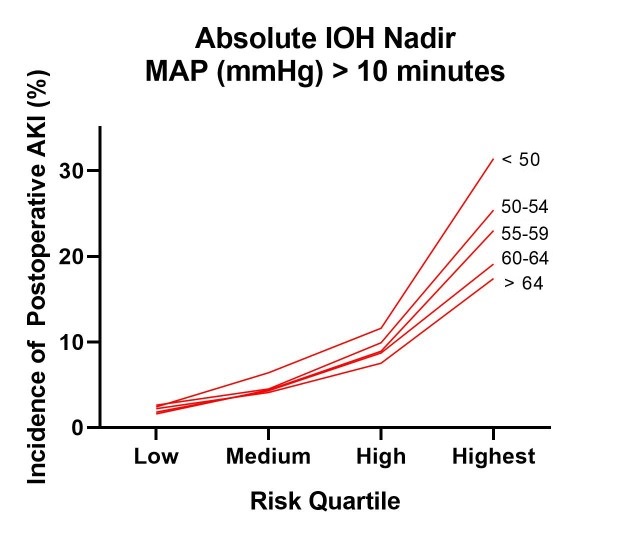 A
B
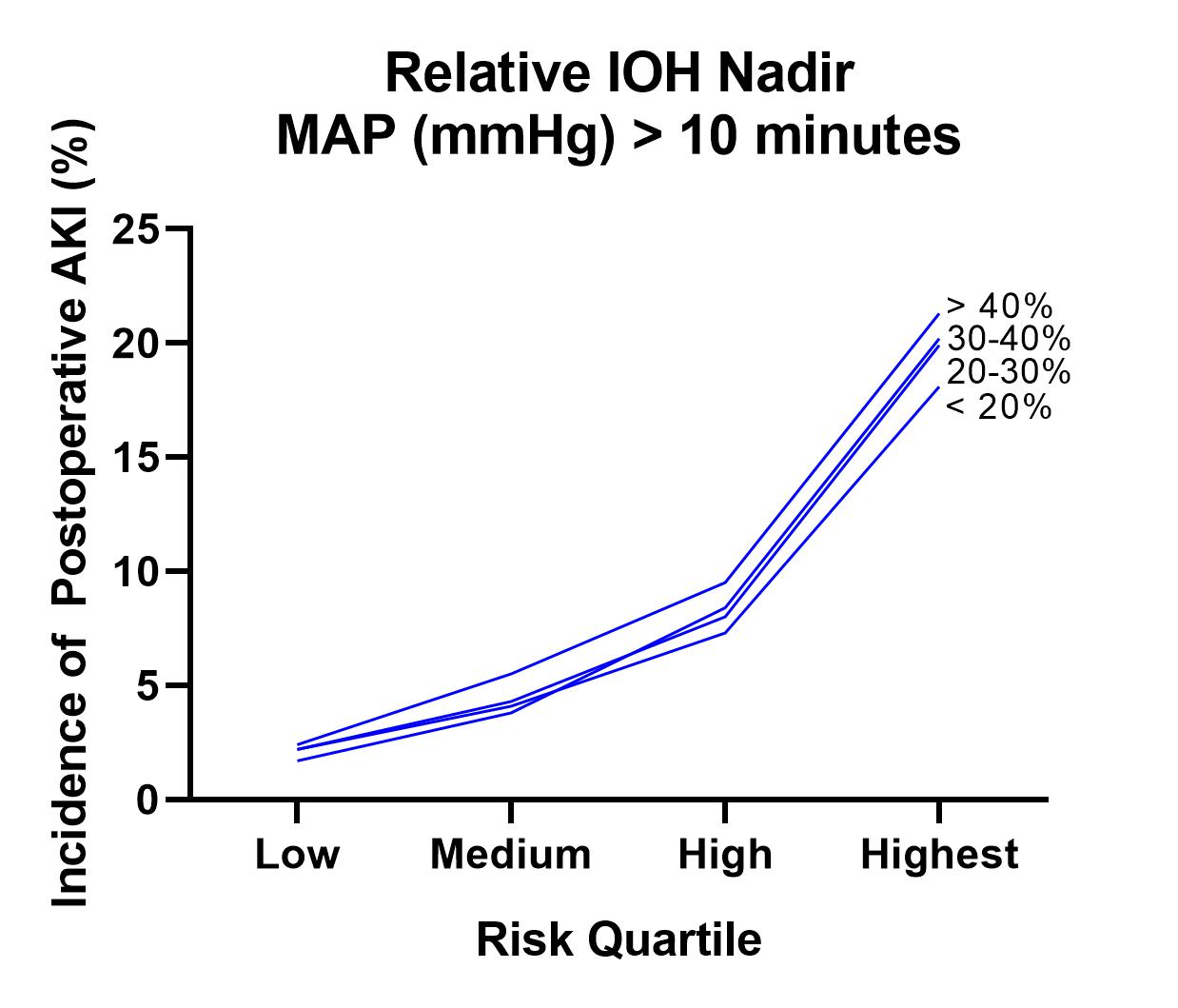 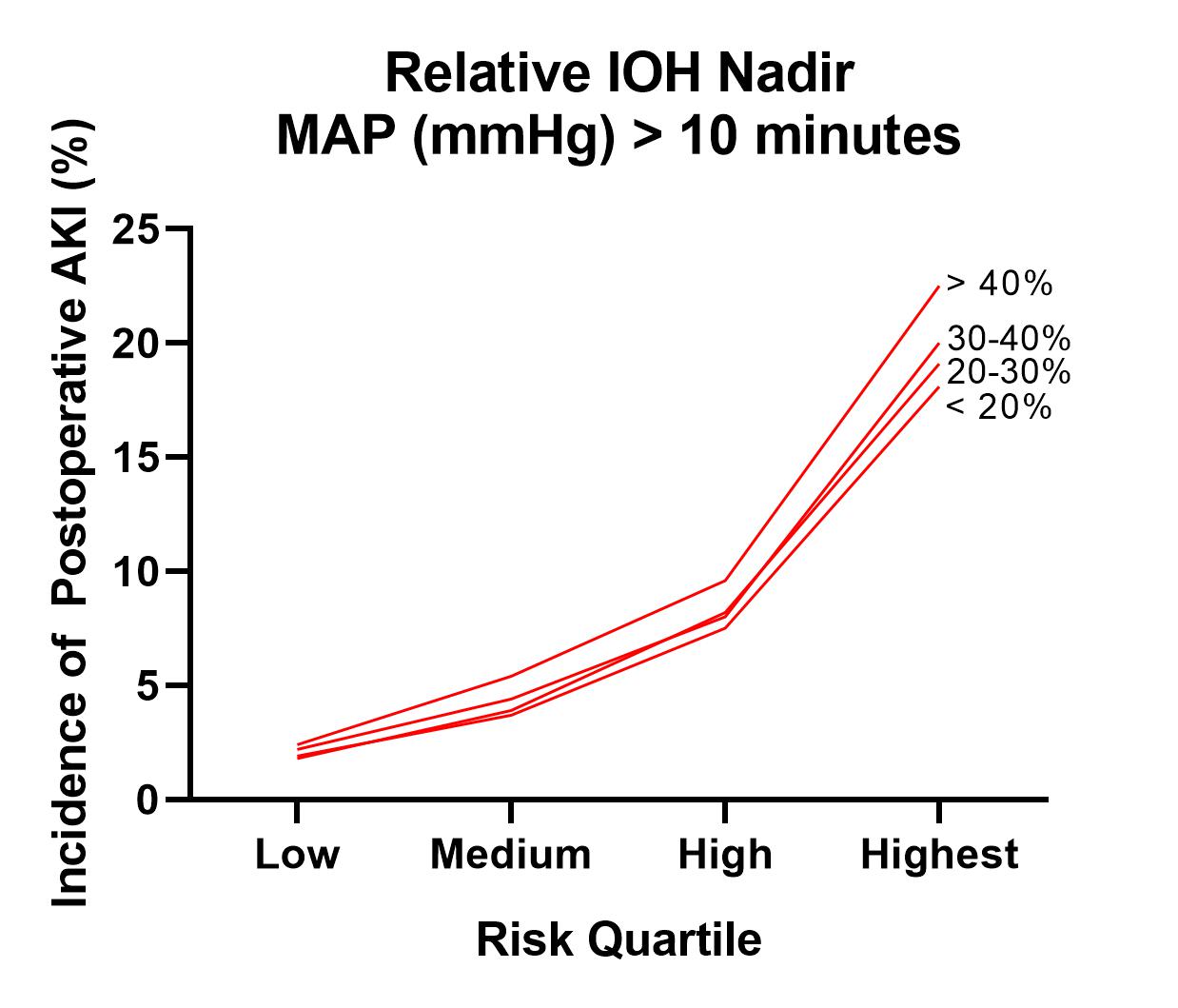 C
D
Validation
Derivation